Jermyn Borough 	Council Meeting
3/16/2023
Meeting Agenda
MARCH  16, 2023
CALL TO ORDER
PLEDGE OF ALLEGIANCE
ROLL CALL
PREVIOUS MEETING MINUTES
TREASURER REPORT/BILLS PAYABLE
SECRETARY REPORT
CORRESPONDENCE
PUBLIC COMMENT
PROFESSIONAL REPORTS
POLICE
FIRE
SOLICITOR
CODE ENFORCEMENT
ZONING
ENGINEER
TAX COLLECTOR
MAYOR
COMMITTEE REPORTS
SAFETY
PLANNING
FINANCE
SHADE TREE
REC
MS4
DPW
NEW BUSINESS
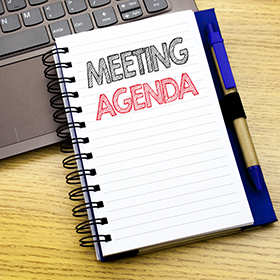 Treasurer’s report
3/16/2023
ASSETS
Checking/Savings

American Rescue Plan Fund			   151,668.12
Capital Reserve - DPW 				     10,728.08
Capital Reserve - Police 					5,006.82
Crime Watch Fund 						   222.69
General Fund - Community 			     55,196.60
General Fund - FNB 						6,027.55
Holiday Lights Fund 						1,459.09
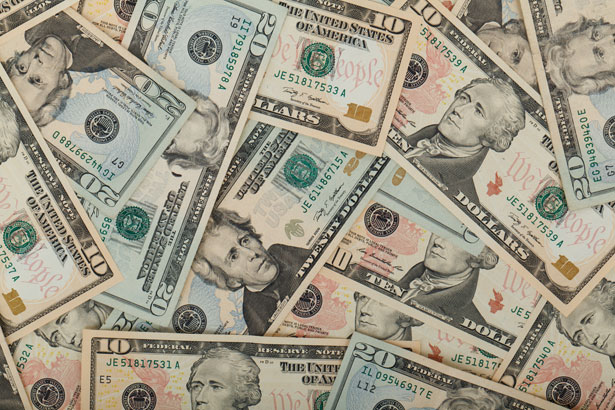 Treasurer’s report
Investment - General Fund 				 1,020.97
Investment - Liquid Fuels 				      22,470.90
Investment - Paving Fund 					 1,031.58
Investment - Recycling 					    100.61
Investment - Refuse 						    150.74
Liquid Fuels - FNB 					        4,899.73
Petty Cash 								    225.00
Recreations Fund 					      26,807.89
Recycling - Community 				      17,656.76
Refuse Checking - FNB 				        1,568.33

Total Checking/Savings 				     306,241.46
Treasurer’s report
200000 · Accounts Payable 	       10,191.01
							Long Term Debt		   240,599.08
MS4 Minute
https://www.youtube.com/watch?v=ETxPvaiwp5g&t=39s
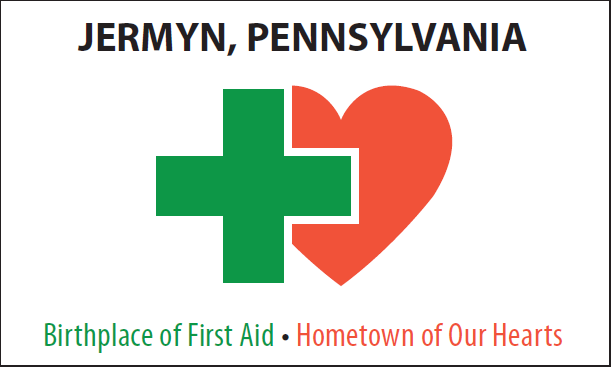